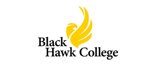 EXPLORING CAREERS
Laura J. Bragg
Early School Leaver transition Program Advisor
Black Hawk College Optional Education
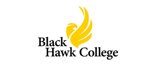 QUESTIONS TO ASK YOURSELF
What are my career interests?
Which careers do I want to explore?
What are my career goals?
Who’s doing what I want to do?
How do I start my career?

TED Talk: Scott Dinsmore
https://youtu.be/jpe-LKn-4gM
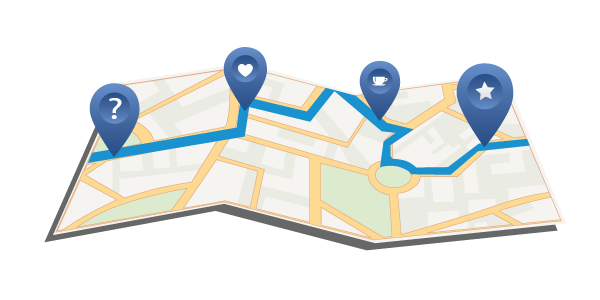 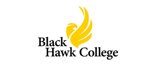 CAREER FACTORS
Interests
Skills and Qualifications
Values and Motivation
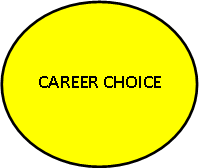 Location and Outlook
Personality
Education and 
Training
Work 
Environment
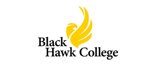 CAREER INTEREST INVENTORY
DOES:
Identify your likes, dislikes, interest areas
Find out about careers that are a good match for your 
Help you decide if you need more training or experience in an area
DOES NOT:
Determine if a career will make you happy
Guarantee a job
Influence employment decisions
Have right or wrong answers
Require a certain amount of education  to use
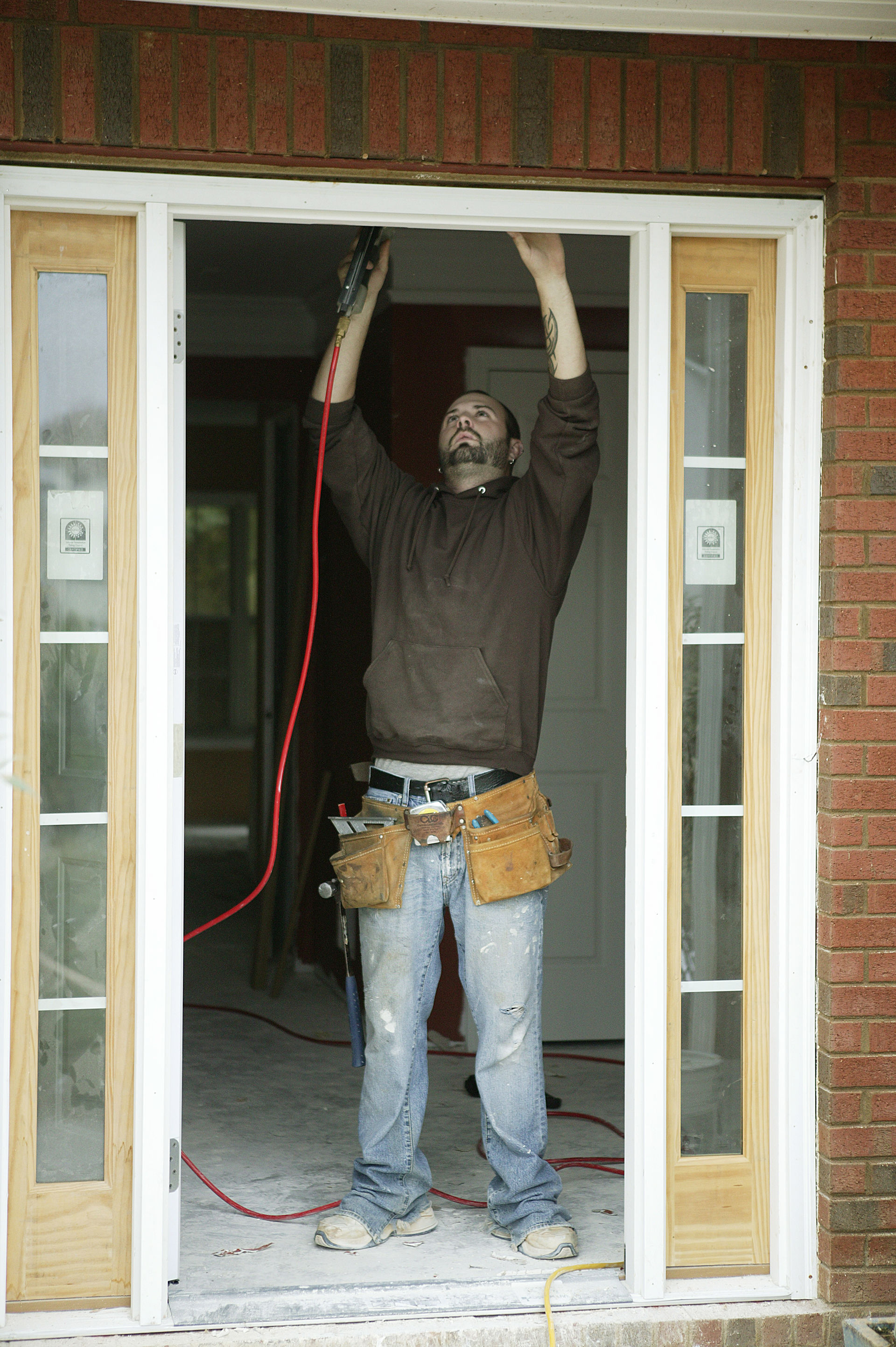 REALISTIC
1. FIX ELECTRICAL 
    THINGS
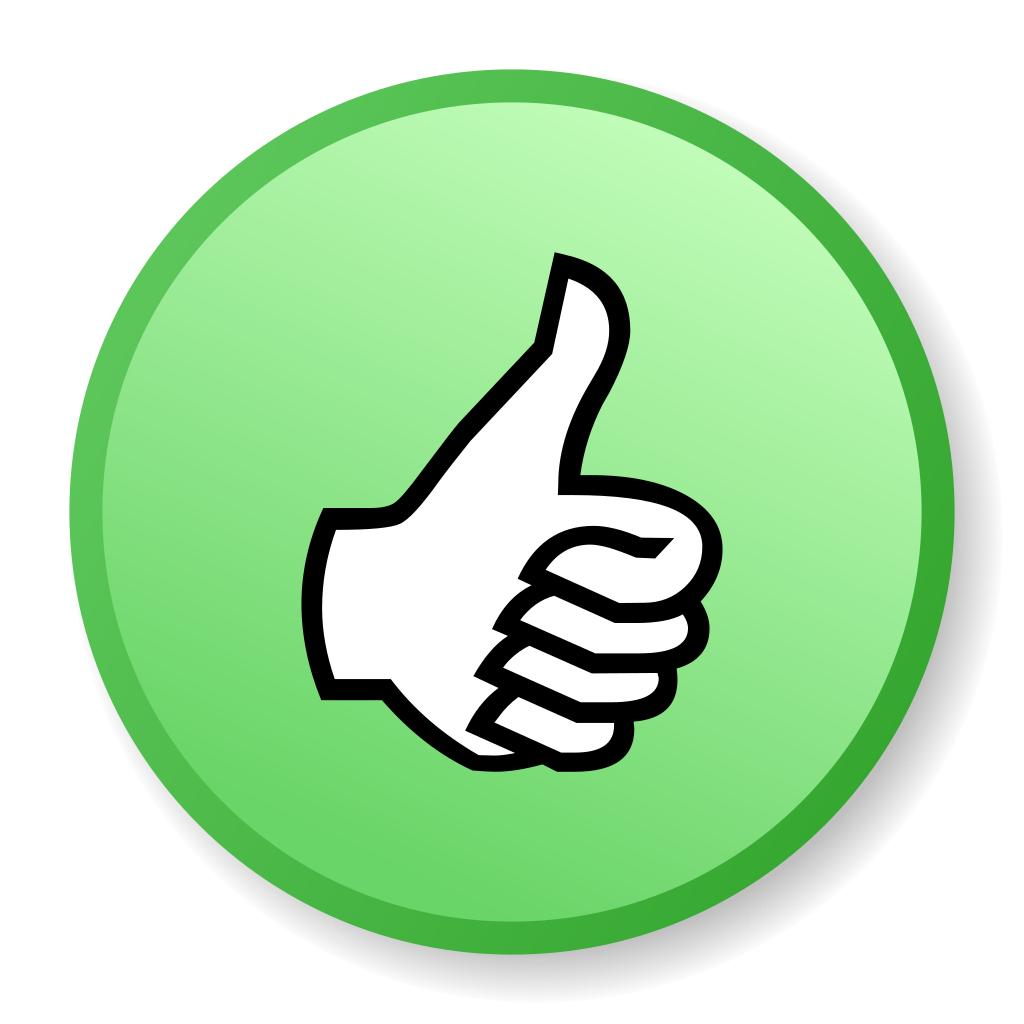 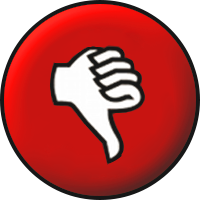 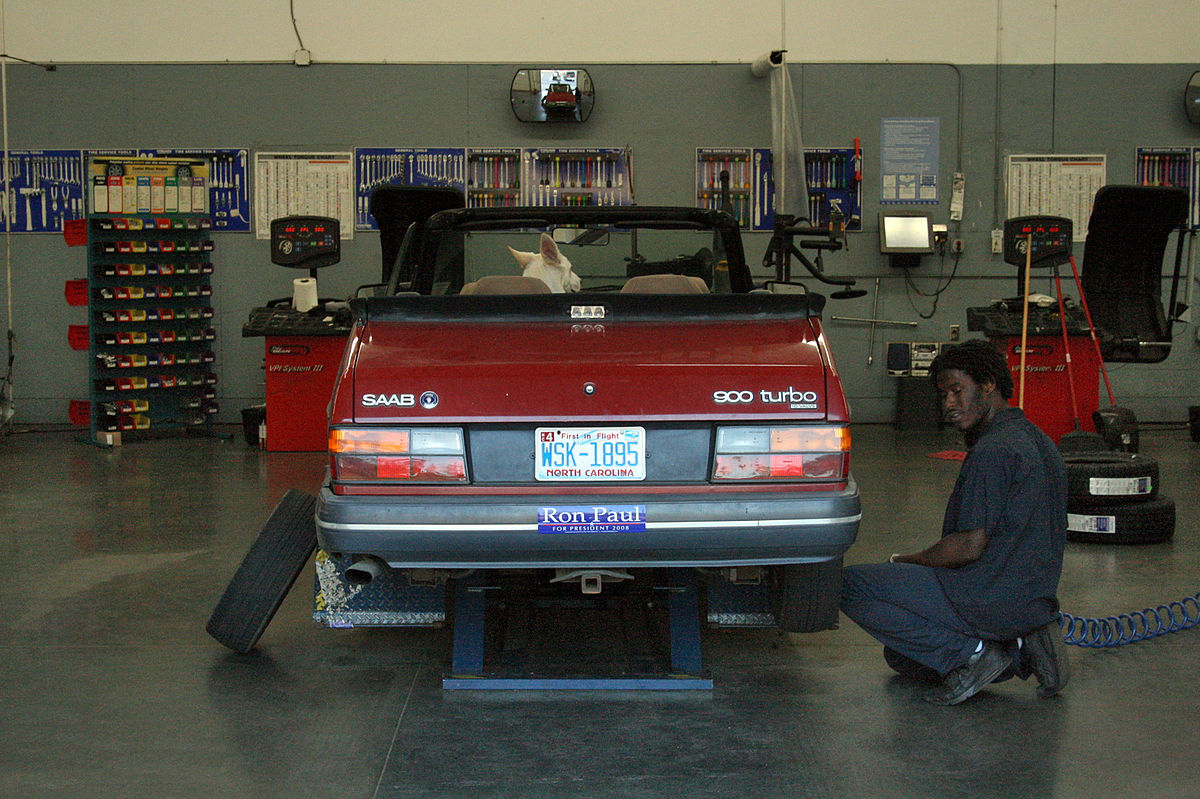 REALISTIC
2. REPAIR CARS
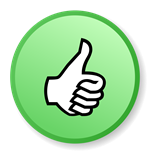 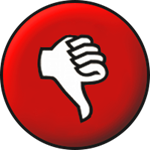 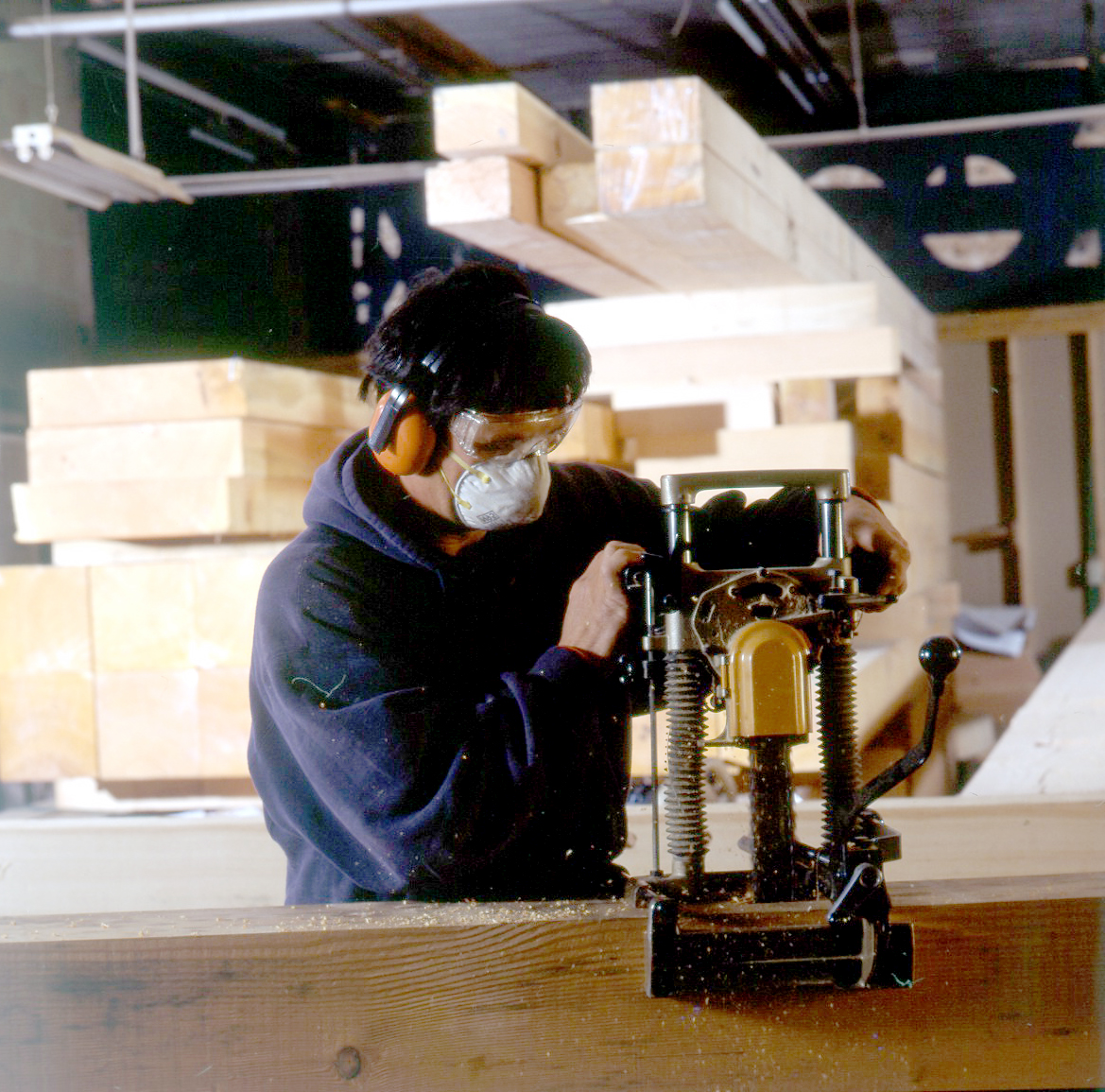 REALISTIC
3. BUILD THINGS 
    WITH WOOD
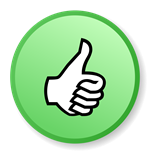 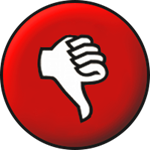 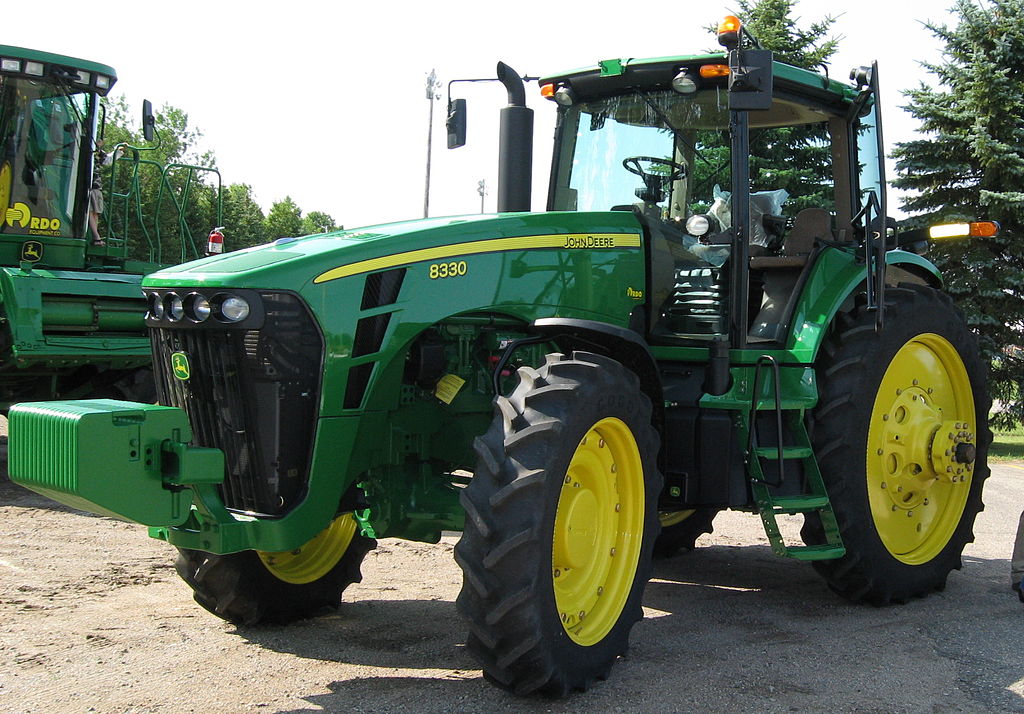 REALISTIC
4. DRIVE A TRUCK OR 
    TRACTOR
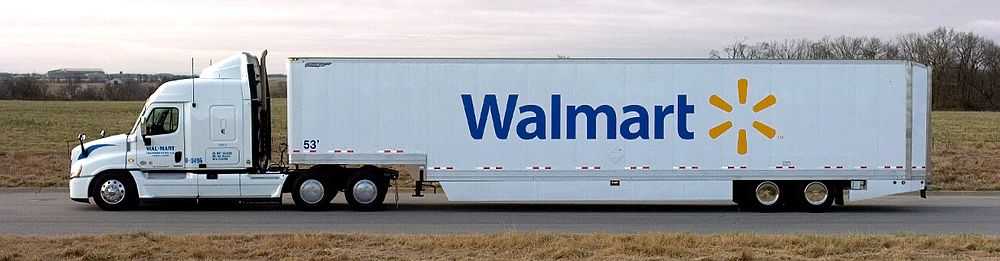 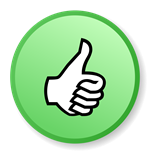 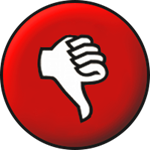 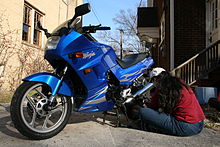 REALISTIC
5. WORK ON A 
    MOTORCYCLE
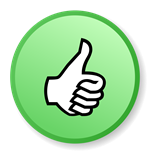 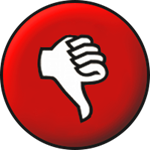 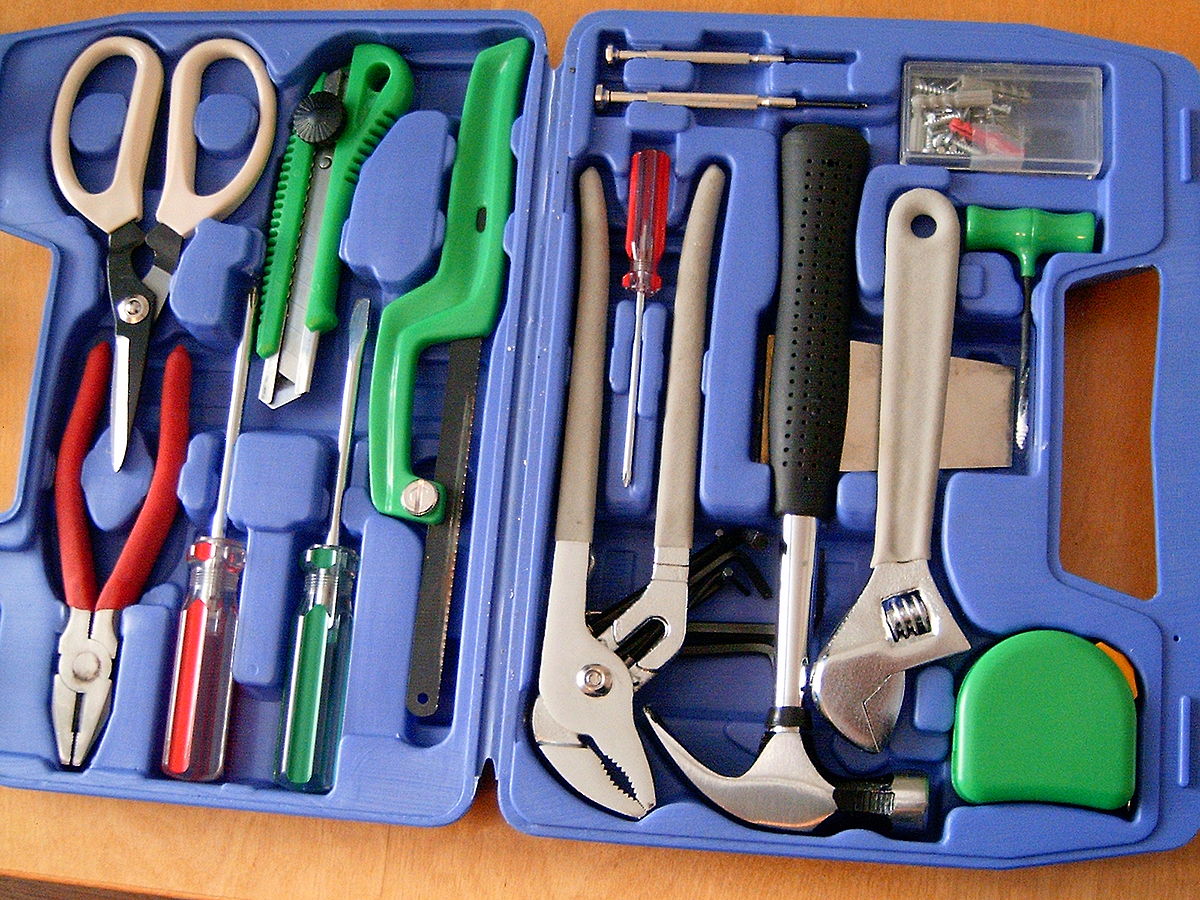 REALISTIC
6. USE MACHINE 
    TOOLS
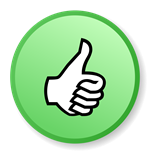 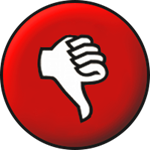 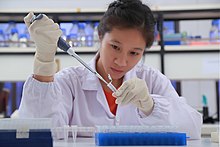 INVESTIGATIVE
7. WORK IN A LAB
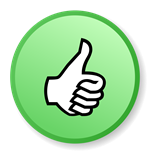 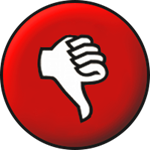 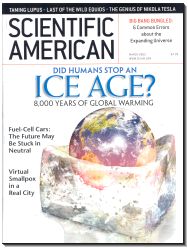 INVESTIGATIVE
8. READ SCIENTIFIC BOOKS OR MAGAZINES
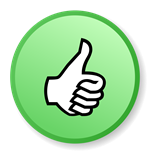 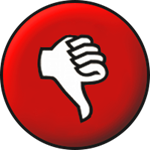 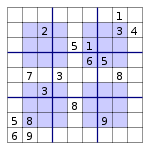 INVESTIGATIVE
9. SOLVE  MATH OR CHESS PUZZLES
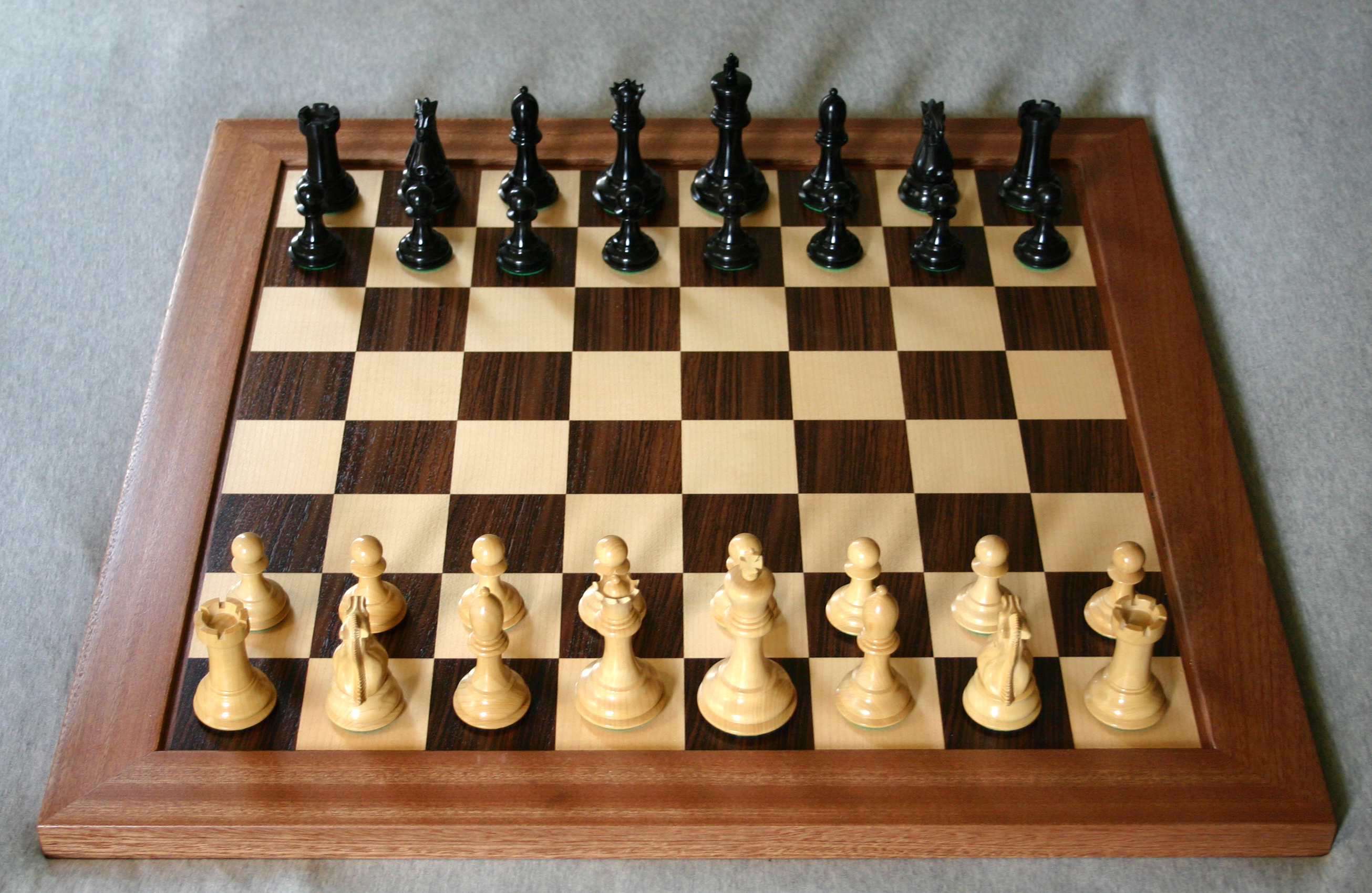 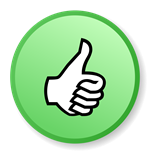 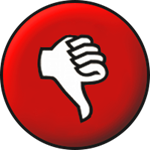 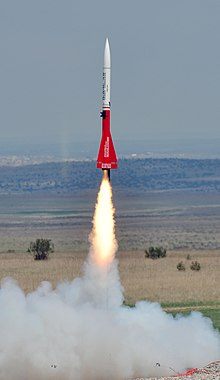 INVESTIGATIVE
10.  BUILD ROCKET 
       MODELS
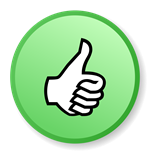 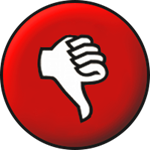 INVESTIGATIVE
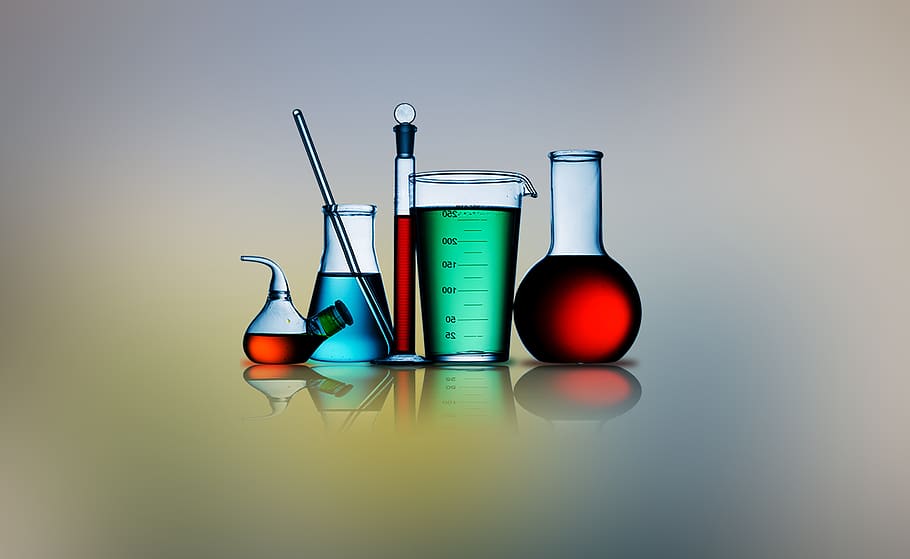 11. WORK WITH A 
      CHEMISTRY SET
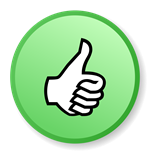 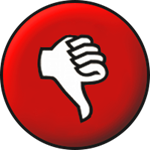 ARTISTIC
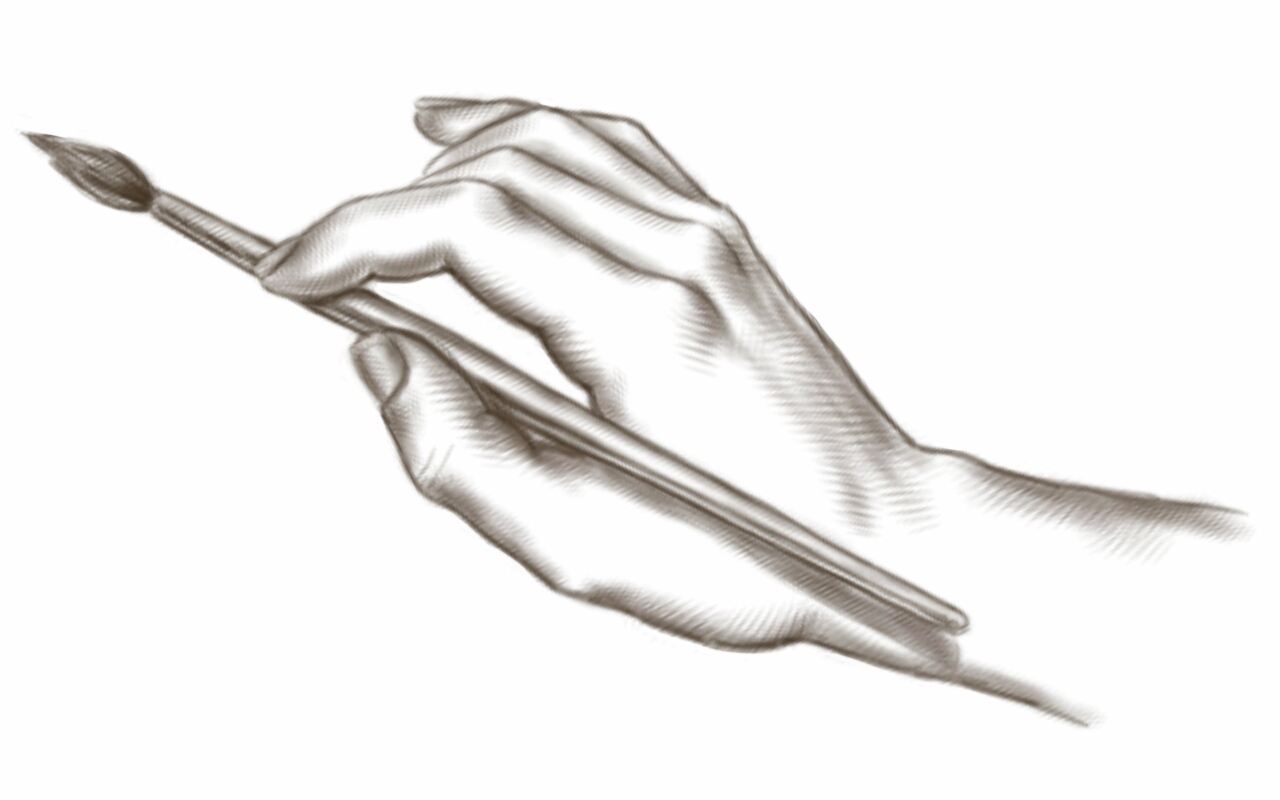 12. SKETCH, DRAW, OR 
      PAINT
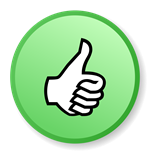 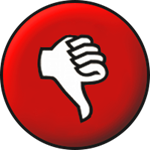 ARTISTIC
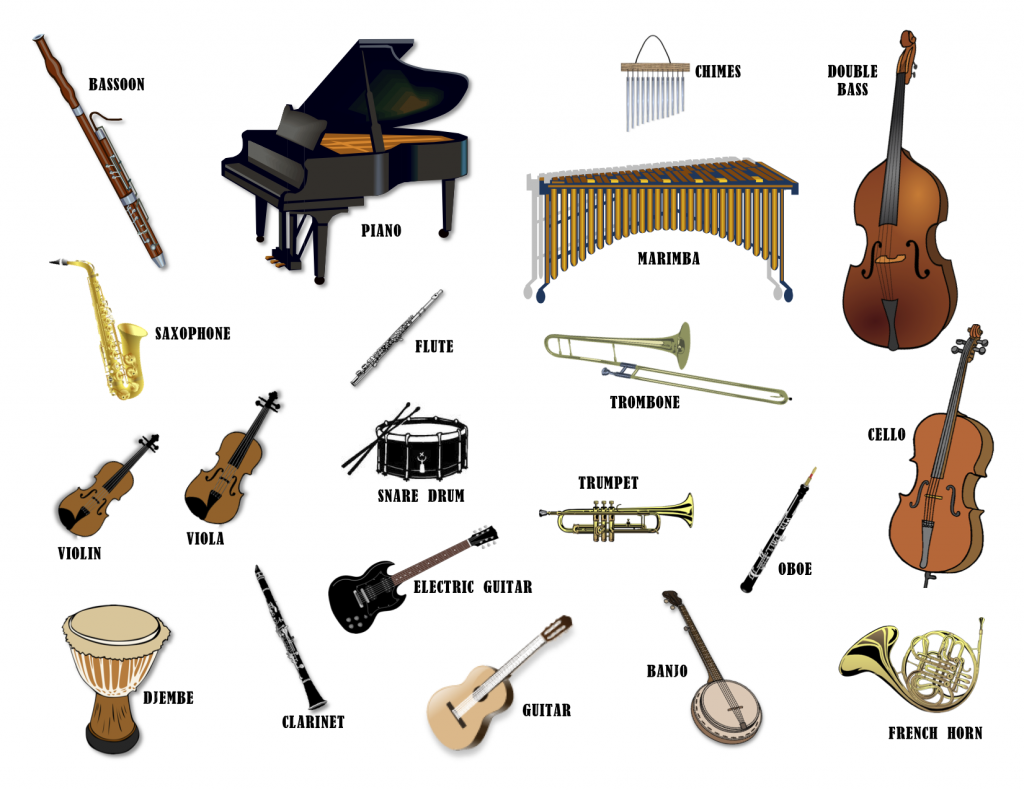 13.  PLAY A MUSICAL
       INSTRUMENT
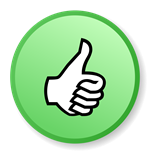 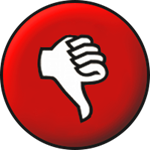 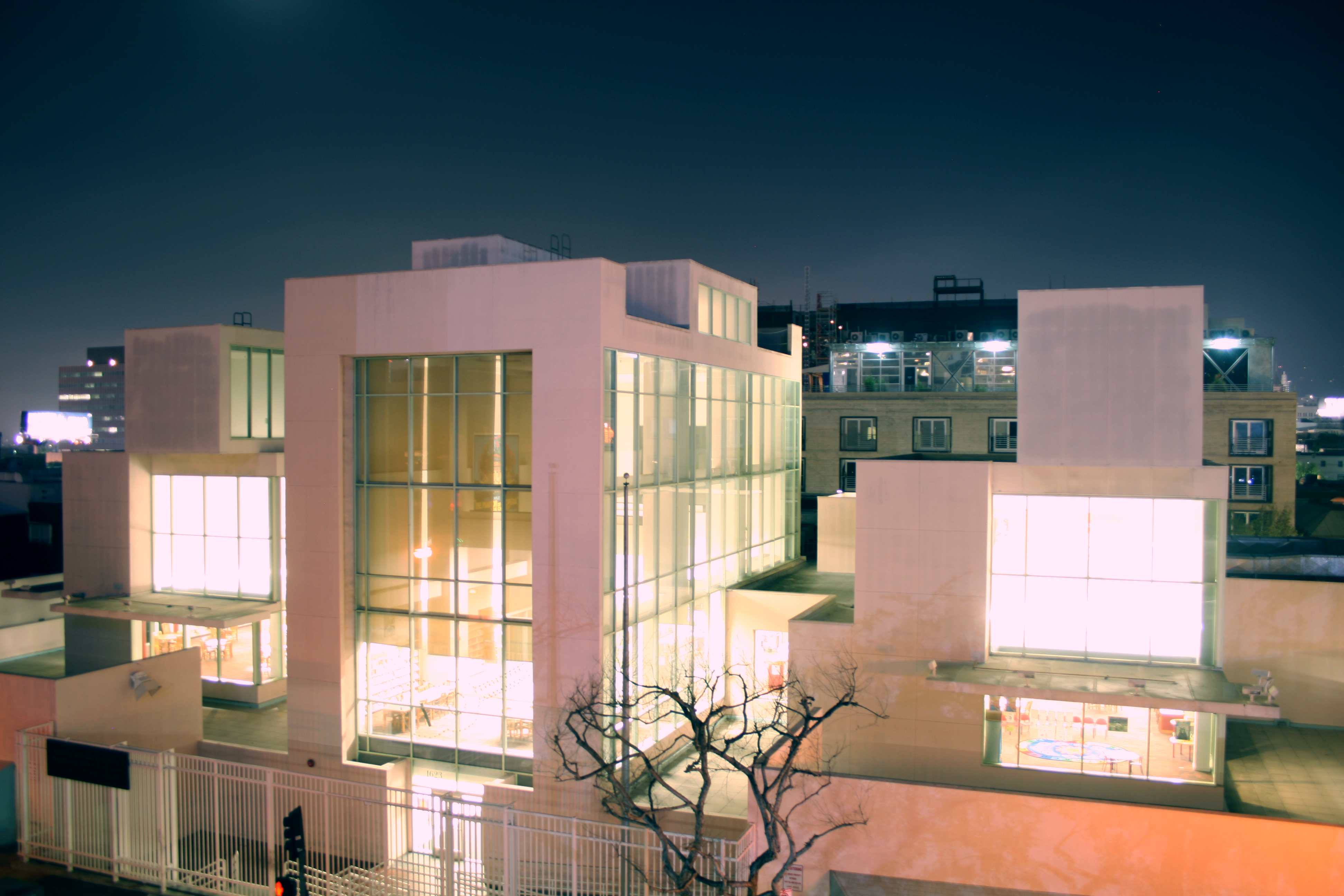 ARTISTIC
14.  DESIGN FURNITURE OR 
      BUILDINGS
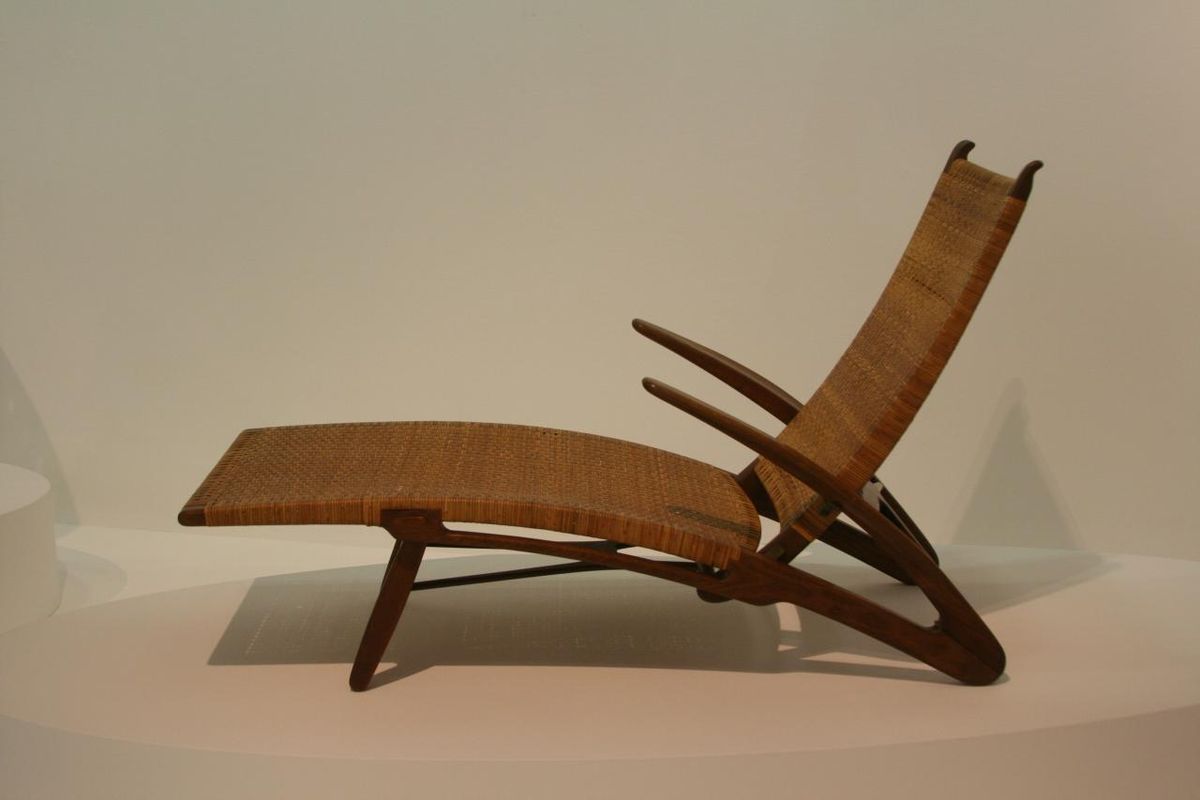 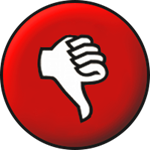 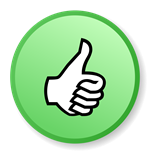 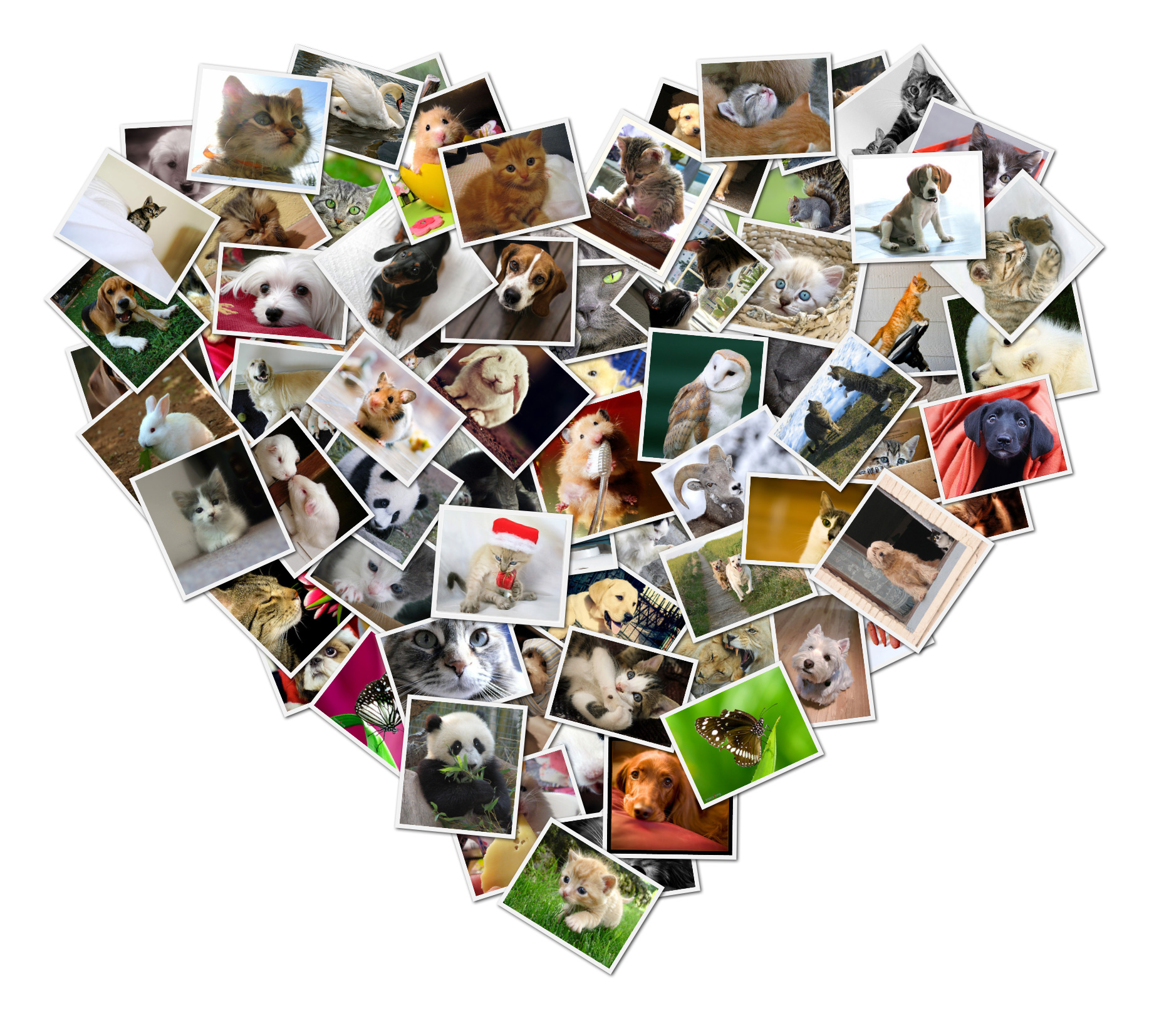 ARTISTIC
15.  CREATE PORTRAITS OR 
       PHOTOGRAPHS
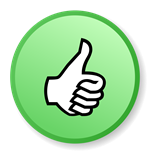 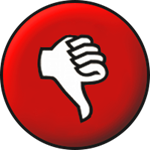 This Photo by Unknown author is licensed under CC BY-NC-ND.
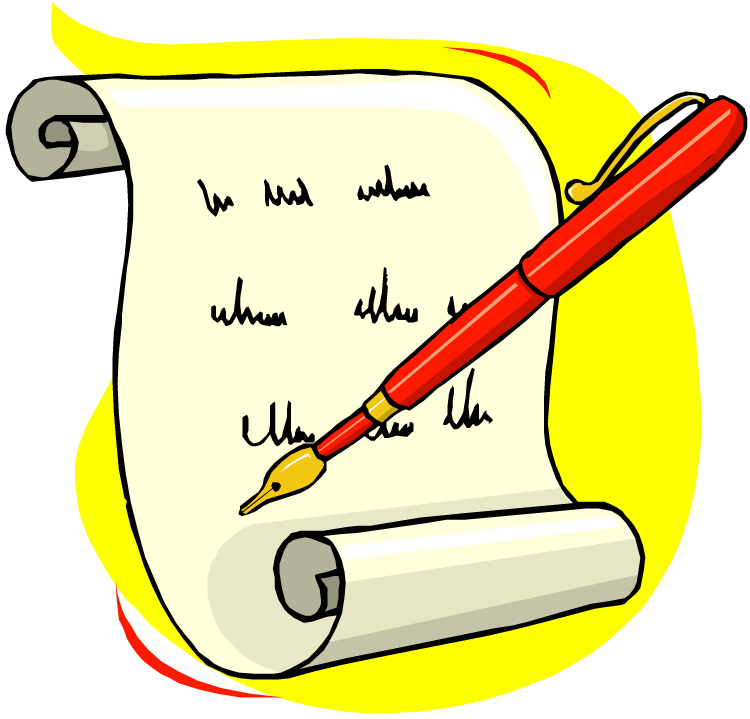 ARTISTIC
16.  READ OR WRITE POETRY
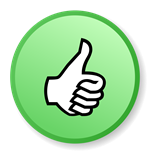 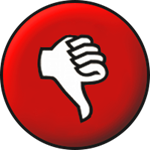 This Photo by Unknown author is licensed under CC BY-NC-ND.
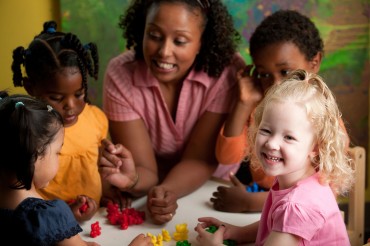 SOCIAL
17.  TAKE CARE OF 
       CHILDREN
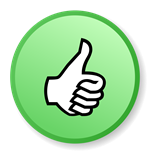 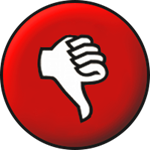 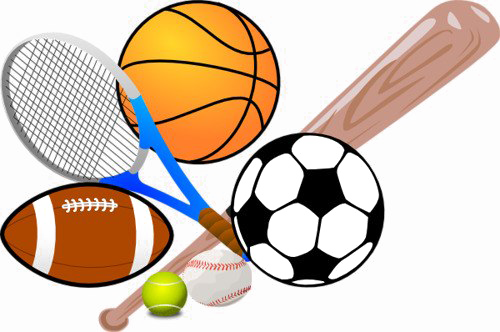 SOCIAL
18.  GO TO SPORTS EVENTS
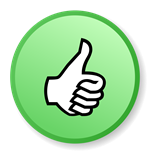 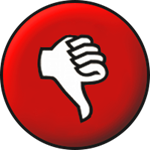 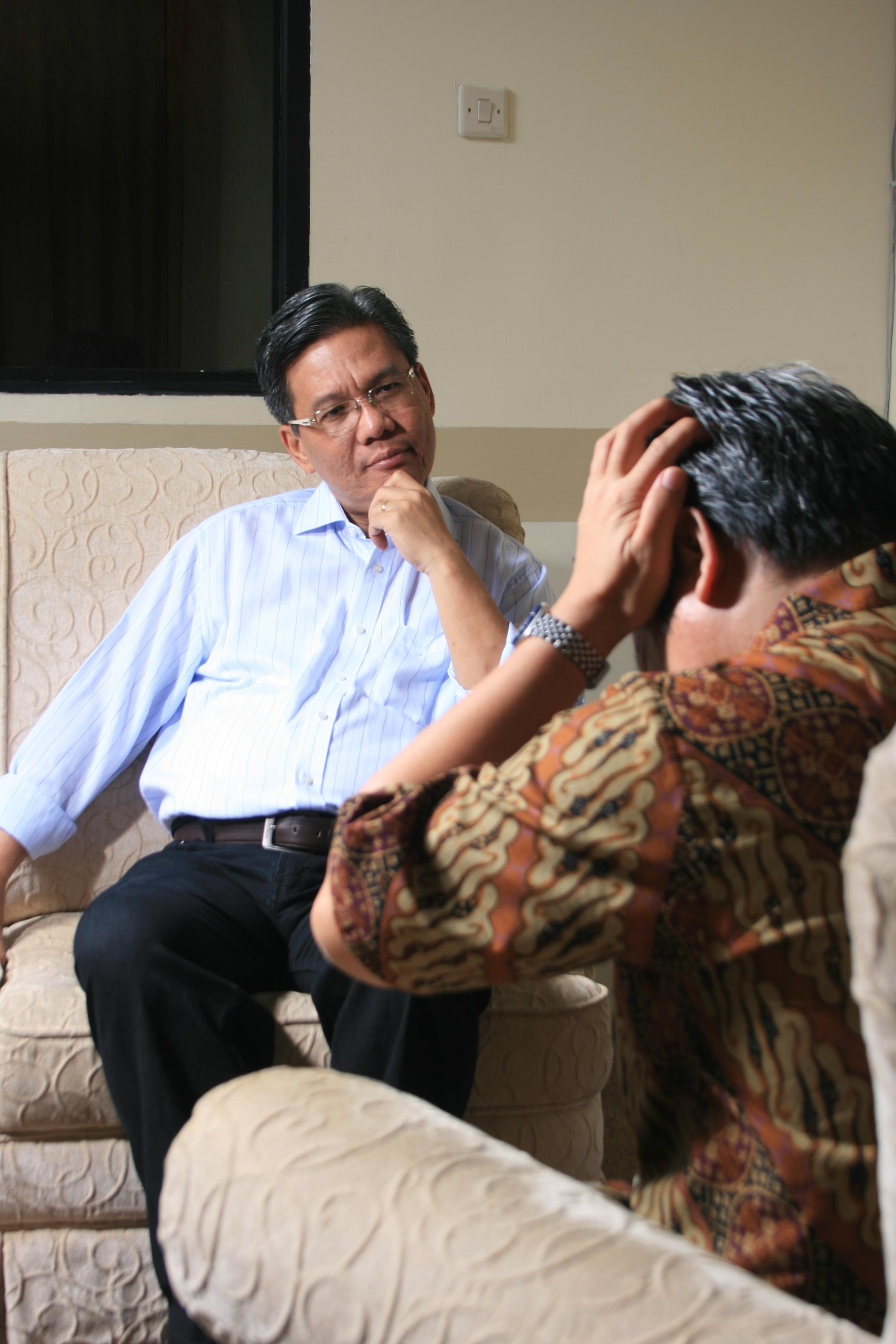 SOCIAL
19.  HELP OTHERS WITH 
       PERSONAL PROBLEMS
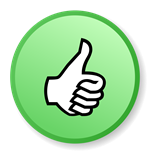 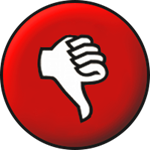 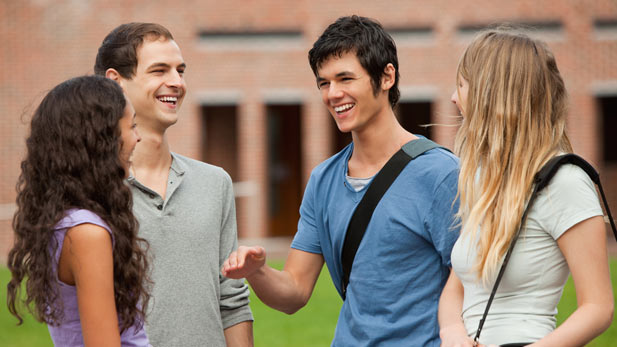 SOCIAL
20.  MAKE NEW FRIENDS
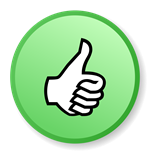 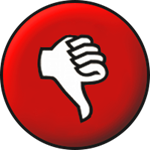 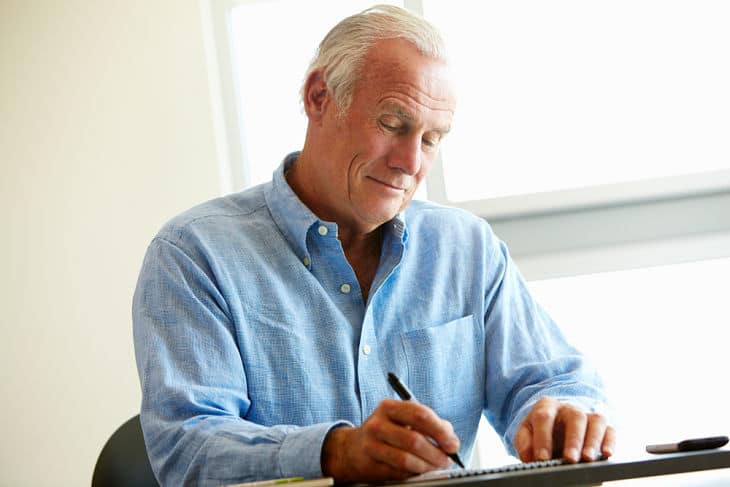 SOCIAL
21.  WRITE LETTERS TO 
       FRIENDS
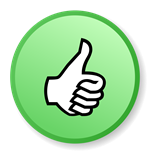 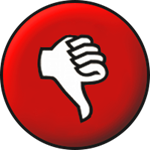 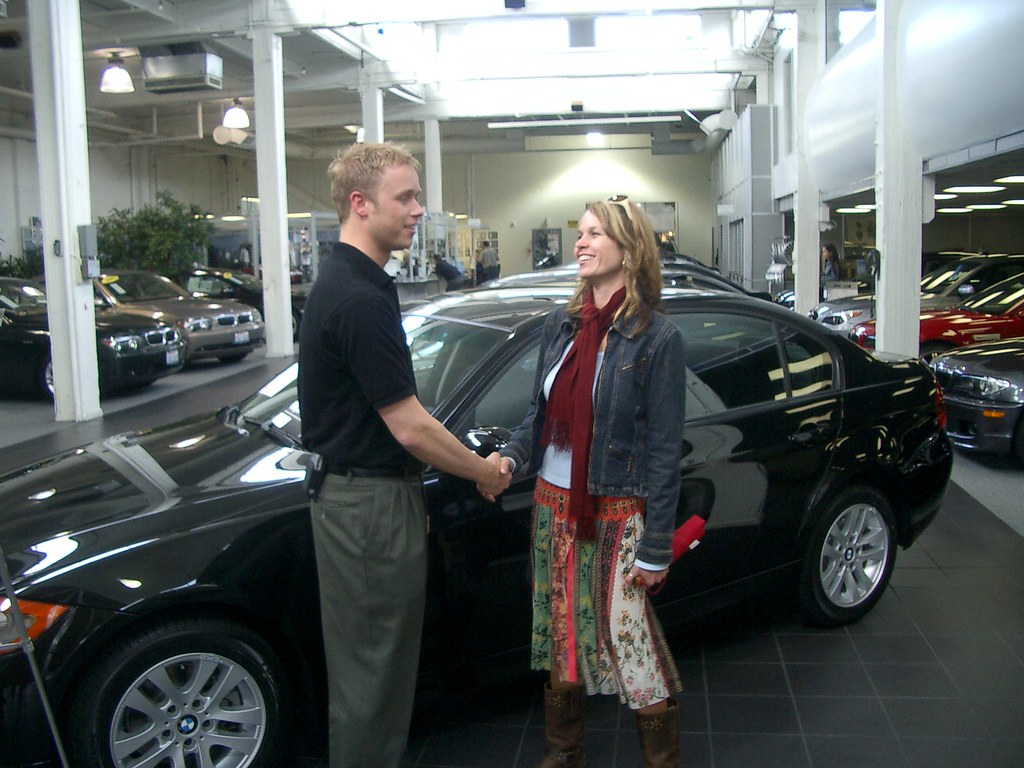 ENTERPRISING
22.  SELL SOMETHING
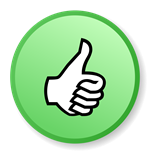 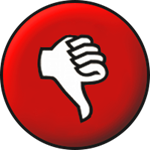 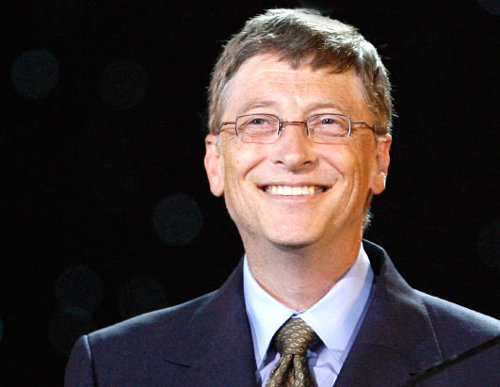 ENTERPRISING
23. OPERATE YOUR OWN 
      BUSINESS
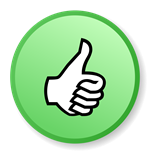 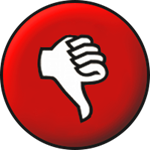 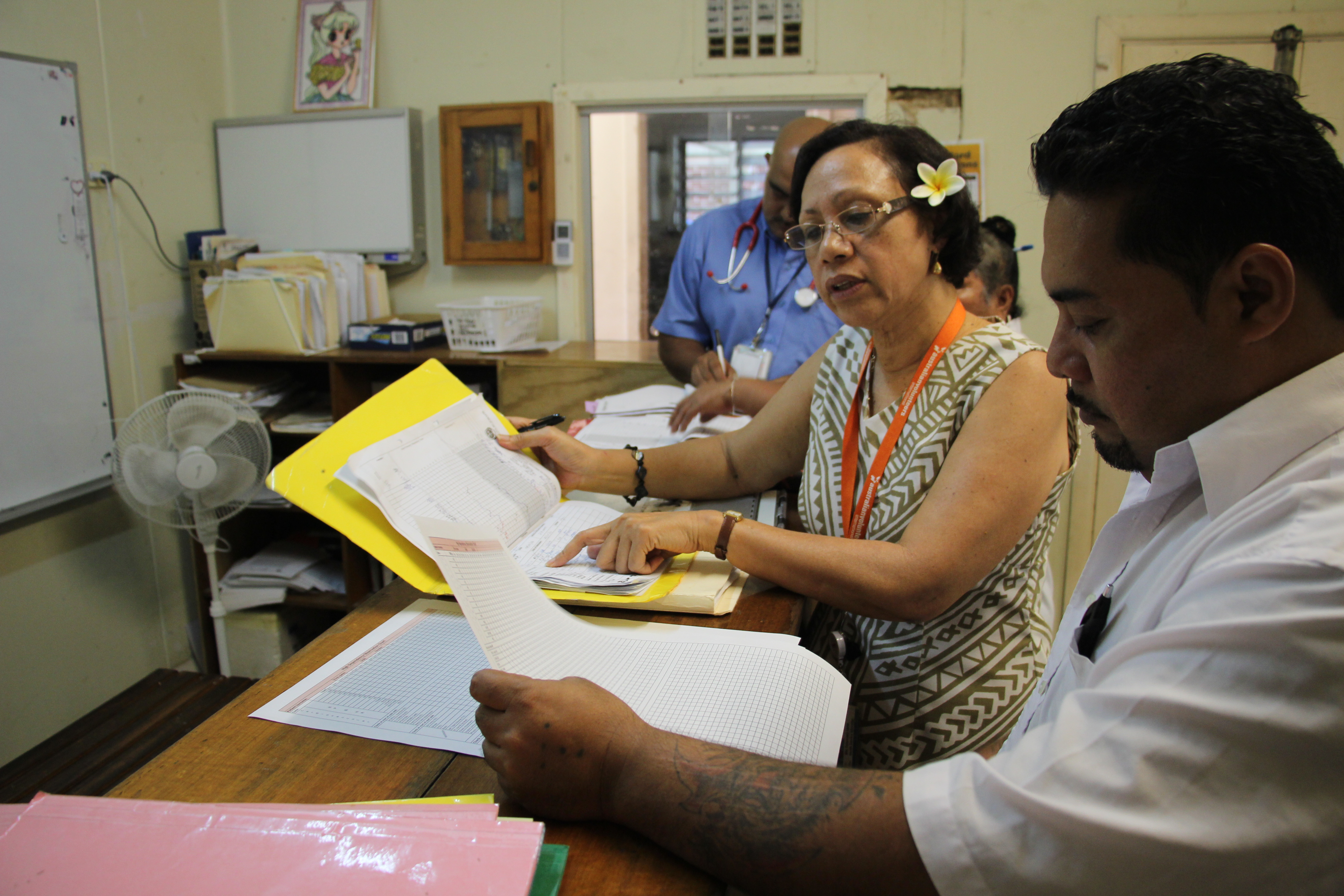 ENTERPRISING
24.  SUPERVISE OTHERS
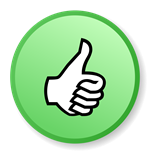 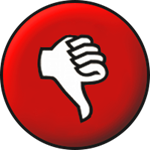 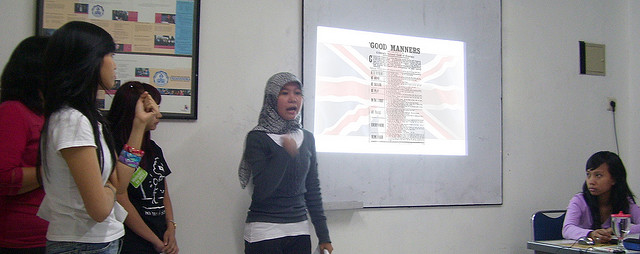 ENTERPRISING
25.   GIVE TALKS
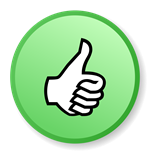 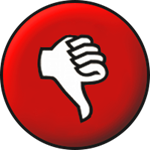 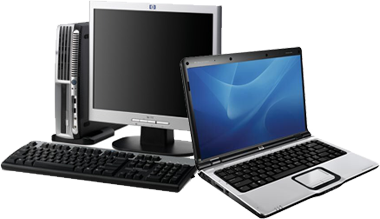 CONVENTIONAL
26.    OPERATE                
         COMPUTERS OR
         OFFICE MACHINES
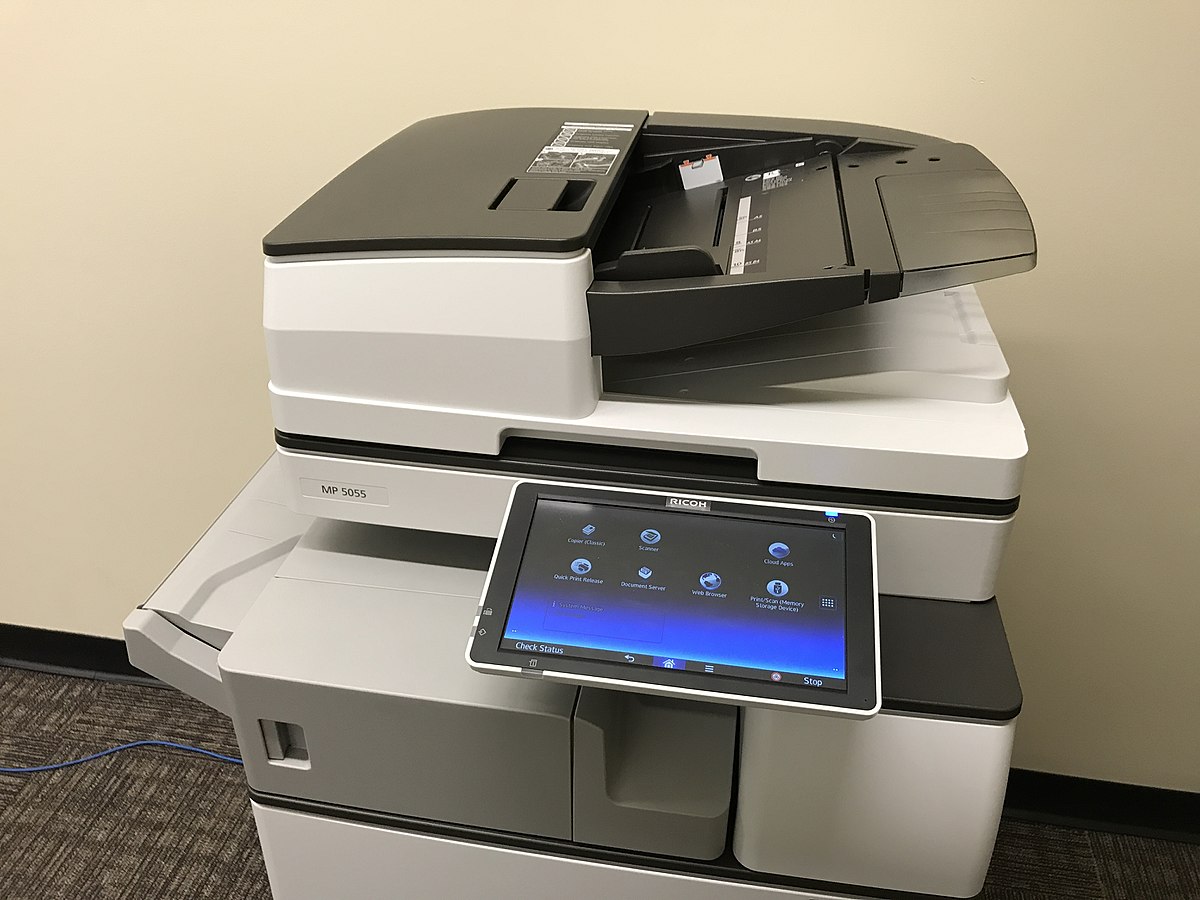 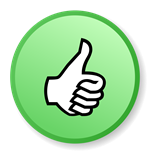 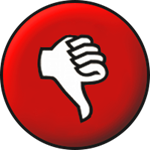 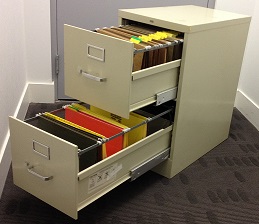 CONVENTIONAL
27.   FILE LETTERS, REPORTS, 
        OR RECORDS
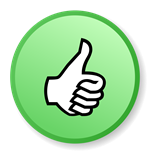 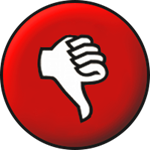 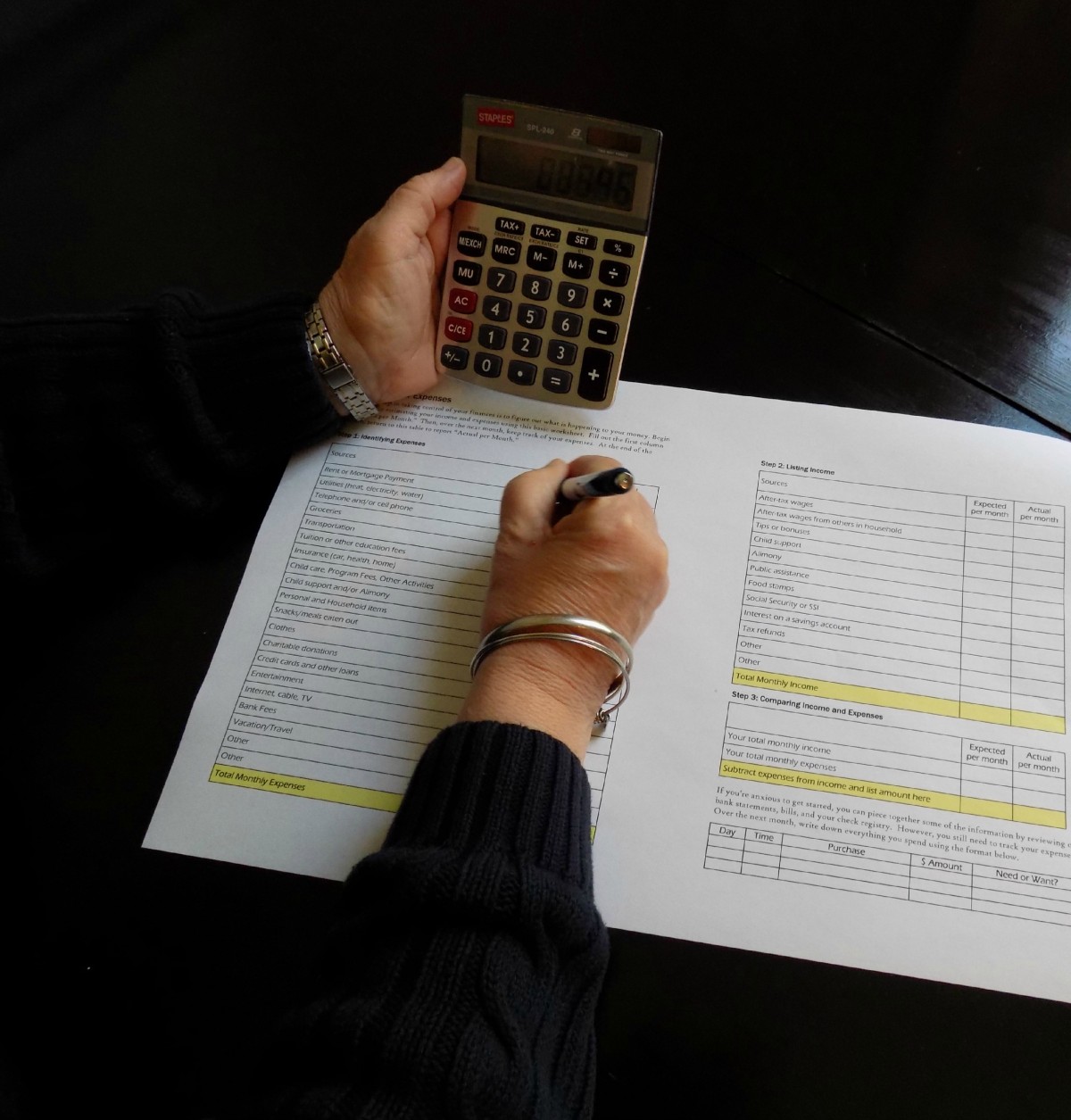 CONVENTIONAL
28.   KEEP DETAILED  
        RECORDS OF 
        EXPENSES
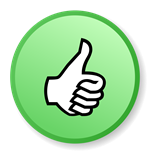 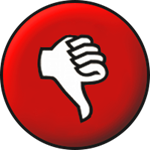 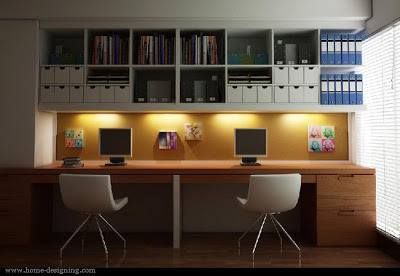 CONVENTIONAL
29.   KEEP YOUR DESK AND
        ROOM  NEAT
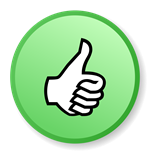 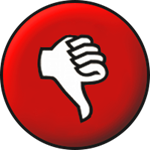 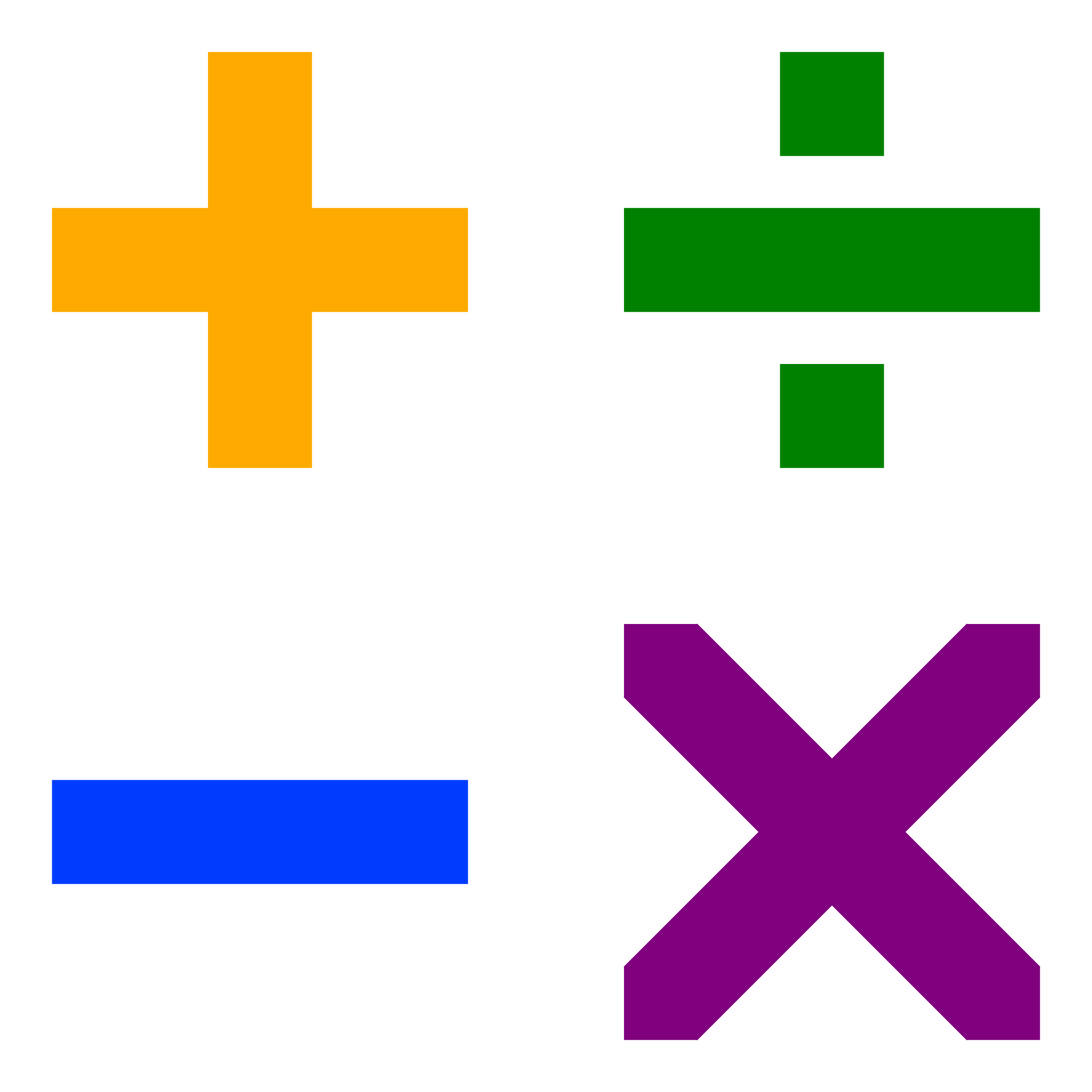 COVENTIONAL
30. ADD, SUBTRACT,
      MULTIPLY, DIVIDE 
      NUMBERS
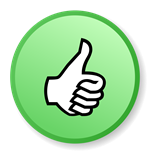 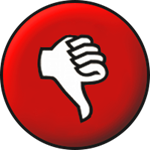 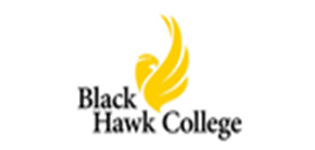 INTEREST CODES AND WHAT THEY MEAN
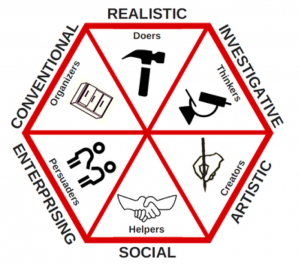 https://youtu.be/fyR6yJifLHI
REALISTIC
INVESTIGATIVE
ARTISTIC
SOCIAL
ENTERPRISING
CONVENTIONAL
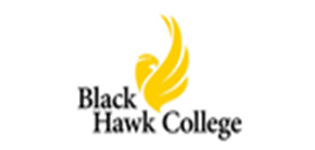 10 HIGH IN DEMAND CAREERS
Average salary: $28,454/year 
Average salary: $31,616/year
Average salary: $33,238/year
Average salary: $56,368/year
Average salary: $70,147/year
Average salary: $70,366/year
Average salary: $82,555/year
Nursing Assistant		
Construction		
Physical Therapy Aide
Medical Technologist	
Health Services Administrator
Registered Nurse
Information Security Technologist
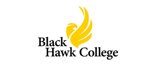 Questions?